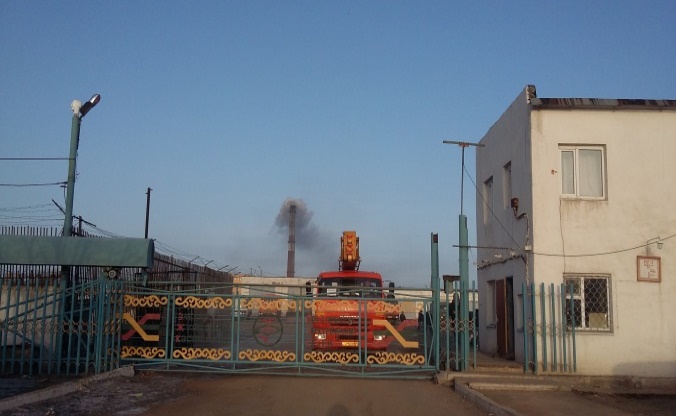 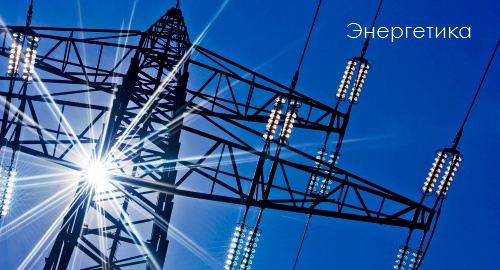 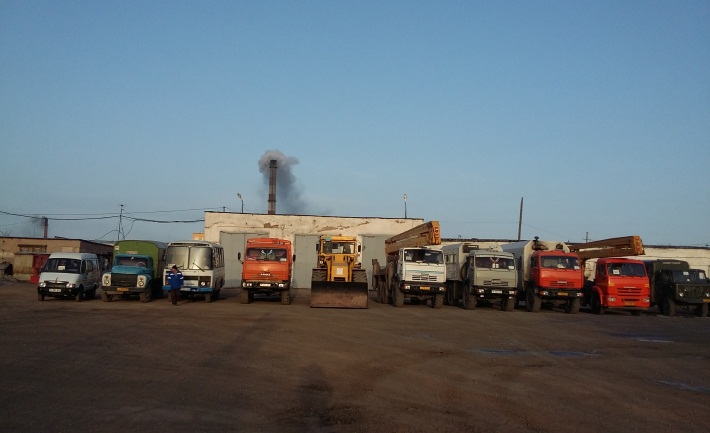 ПРЕДПРИЯТИЕ ЭЛЕКТРИЧЕСКИХ СЕТЕЙ ТОО «KAZAKHMYS DISTRIBUTION» (КАЗАХМЫС ДИСТРИБЬЮШН)
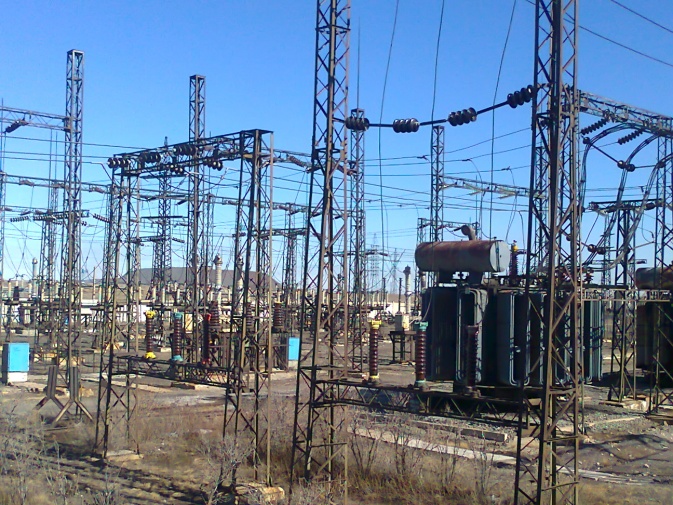 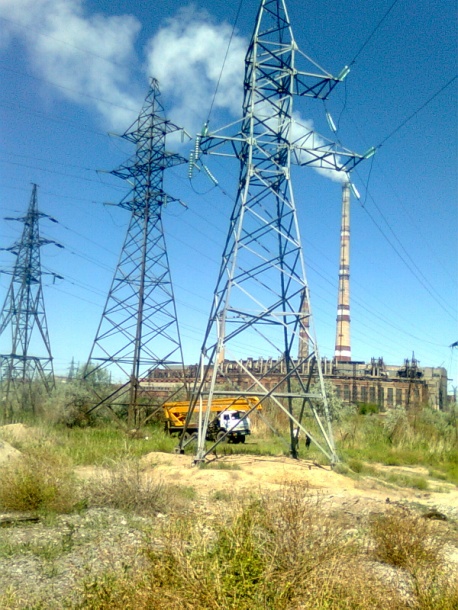 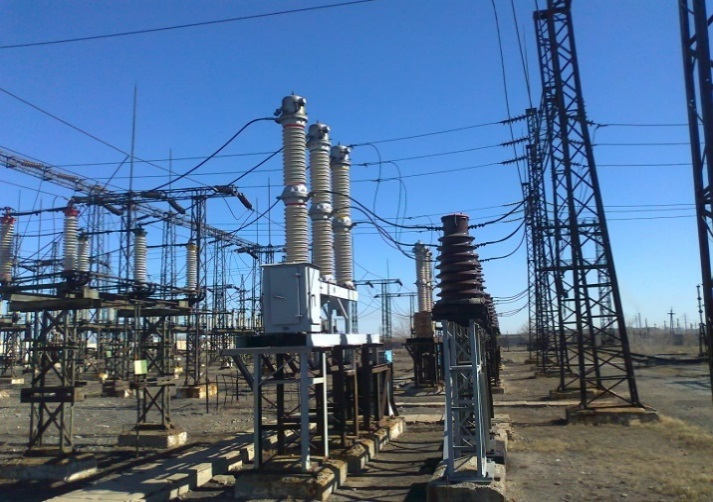 1
Инвестиционная программа 2023г. Предприятие Электрических сетей
УСТАНОВКА СЧ-К ЭЛ ЭН ТРЁХФ МНОГОФ 5(100)А 1/1 D.R.V3.H.Р.O.2RF.2RS.L-30 шт
Сумма  проекта  4 049 976 тенге с НДС 
Статус –проект завершен
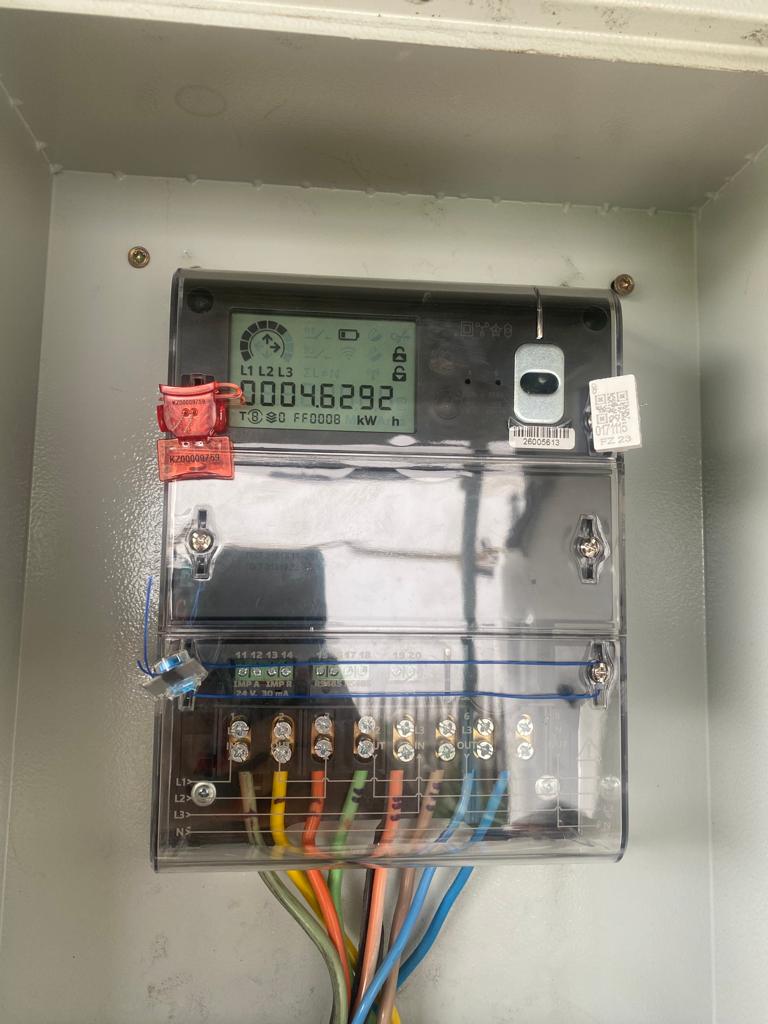 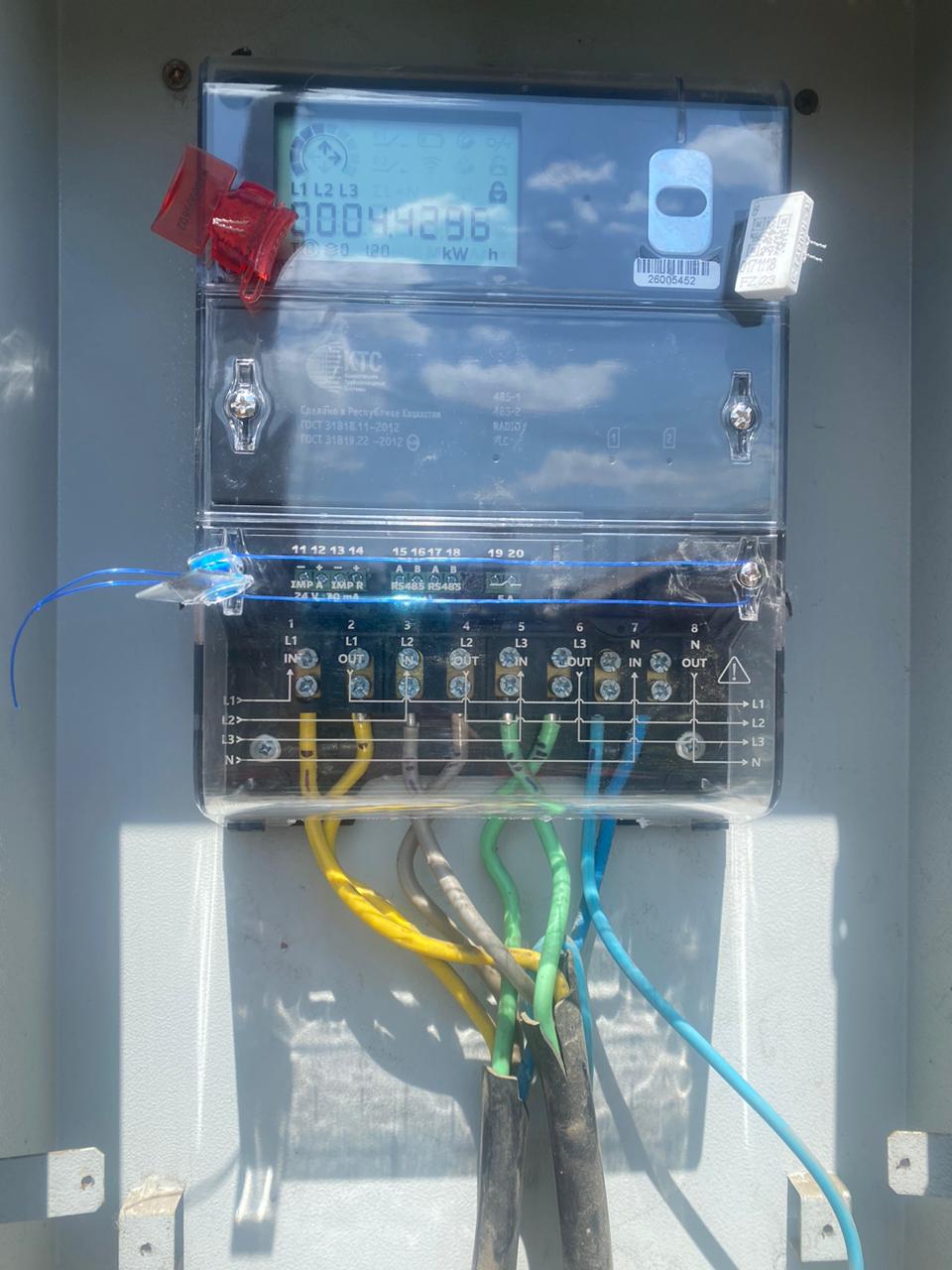 2
Инвестиционная программа 2023г. Предприятие Электрических сетей
Приобретение и установка: РАДИОМОДЕМ СОВМЕЩЁННЫЙ КОНЦЕНТРАТОР УСПД- 3021-2шт
Сумма  проекта  1 499 998,08 тенге с НДС. Статус : в работе (прошивка)
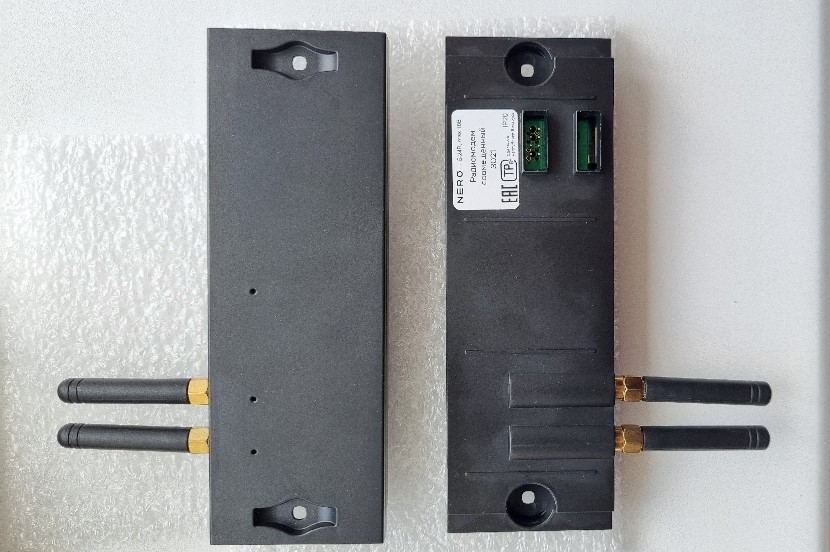 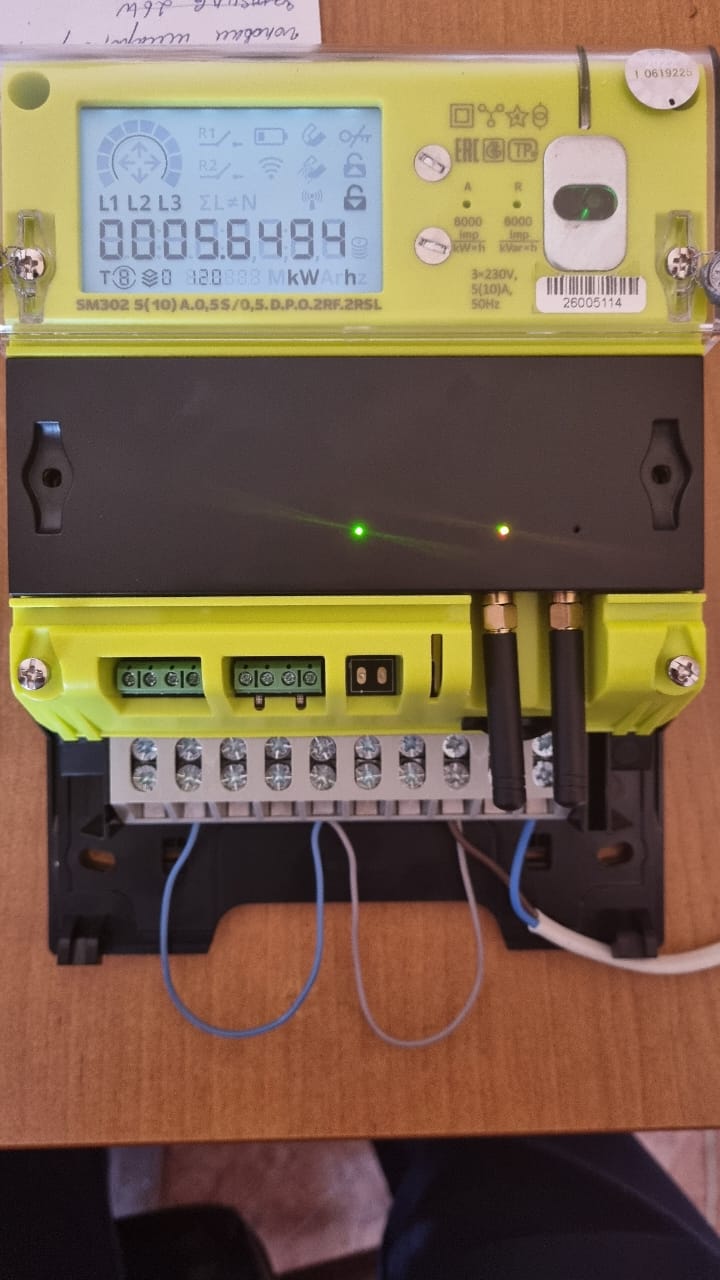 Счётчик с установленным в него УСПД
3
Инвестиционная программа 2023г. Предприятие Электрических сетей
СЧ ЭЛ ЭН ОДНОФ МНОГОФ 230В 5(100)А 1/1 D.R.V3.H.O.RF.L-50 шт
Сумма  проекта  3 599 960 тенге с НДС. Статус –проект завершен
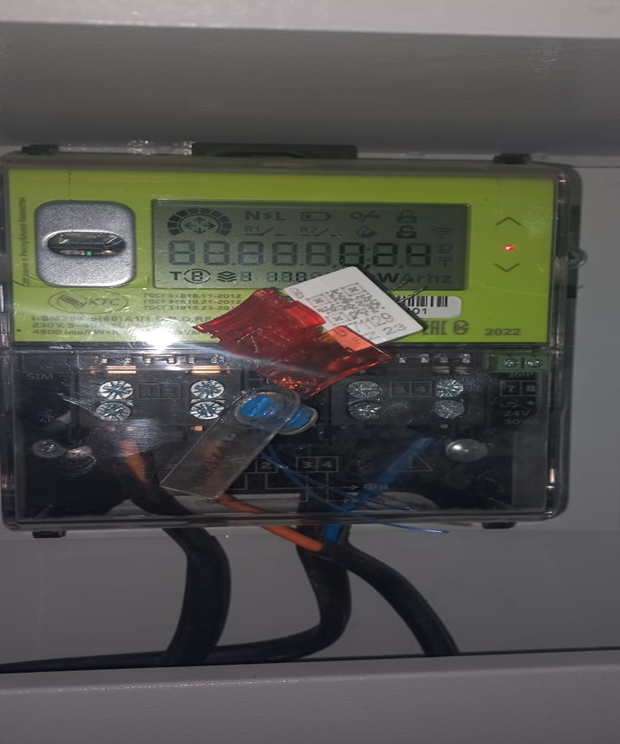 4
Инвестиционная программа  2023  ПЭС
ВЫКЛЮЧАТЕЛЬ ВАКУУМНЫЙ ВВ/TEL-6-20/630 VCB15_LD8_SRF-10 шт 
Сумма  проекта  45 581 250 тенге с НДС. Статус –проект завершен
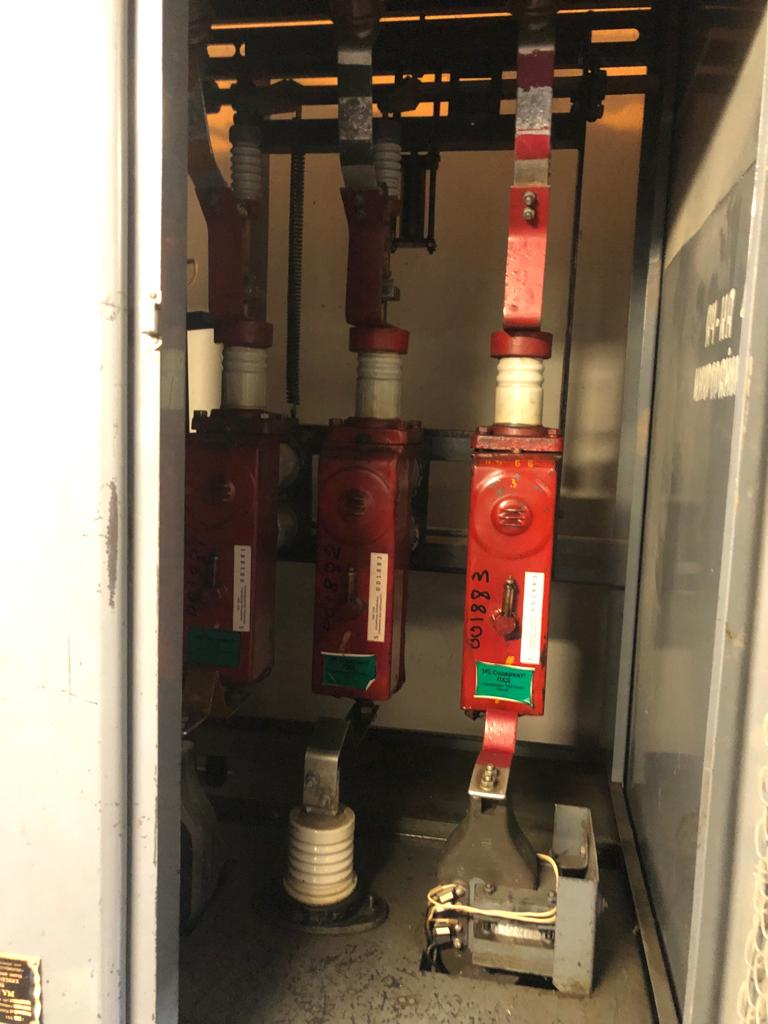 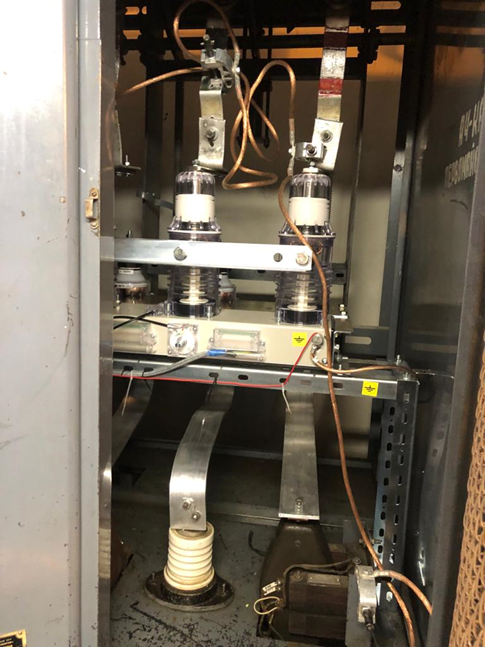 ДО
ПОСЛЕ
5
Инвестиционная программа  2023  ПЭС
УСТРОЙСТВО РАСПРЕДЕЛИТЕЛЬНОЕ 6КВ НА КАМЕРАХ КСО 1000А 9ЯЧЕЕК
Сумма  проекта  75 038 721 тенге с НДС
Статус –проект завершен
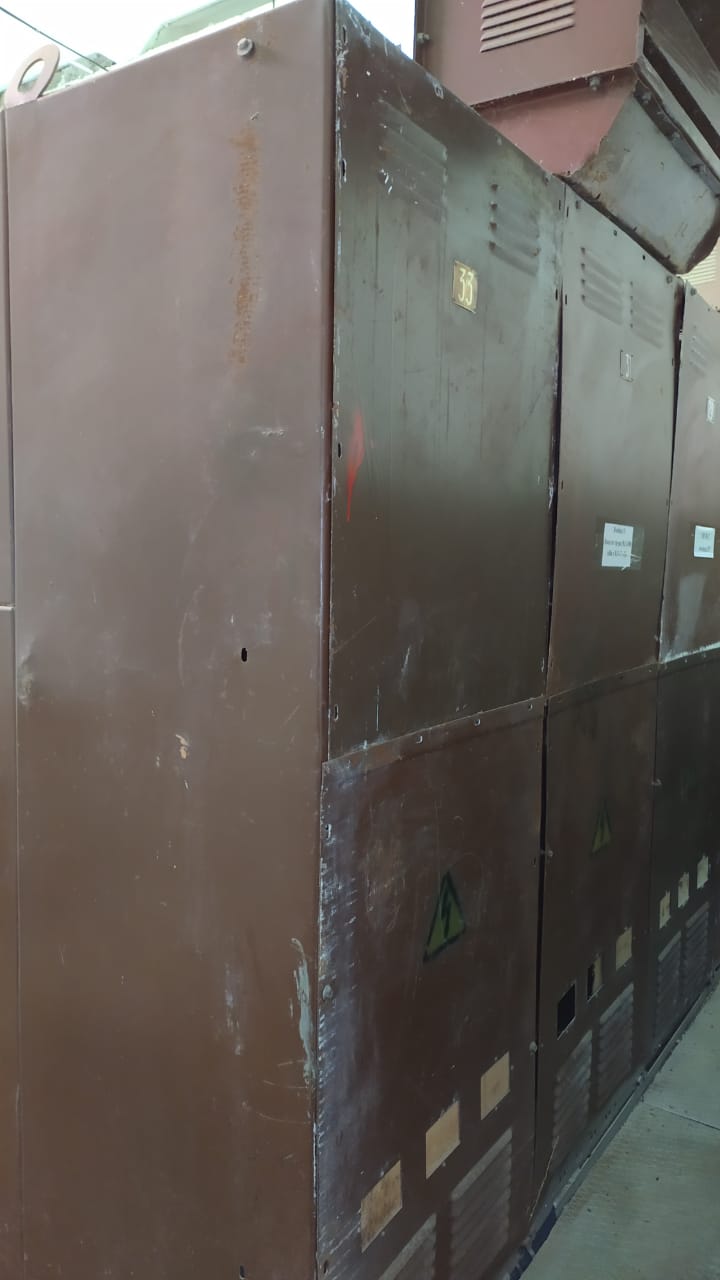 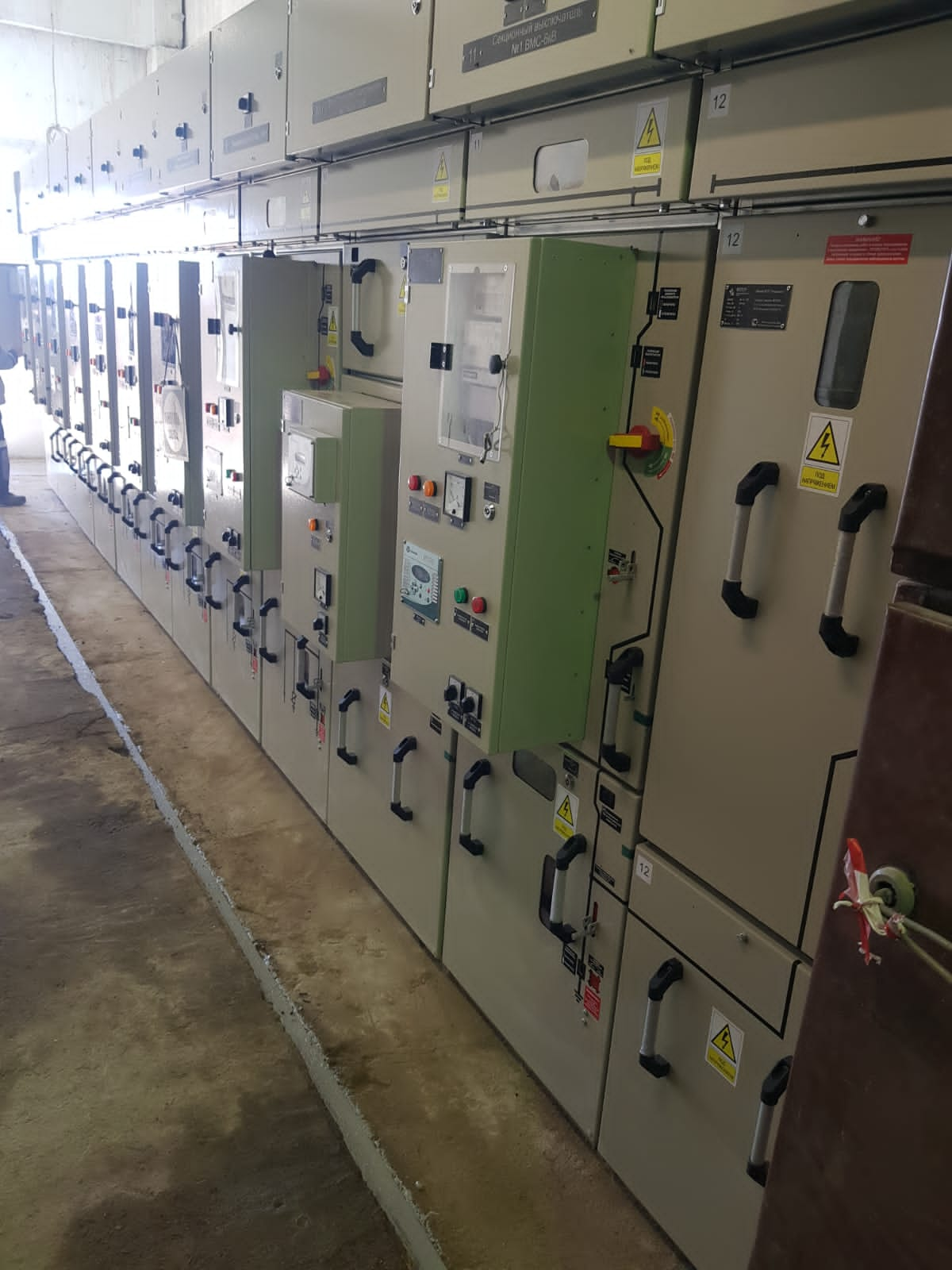 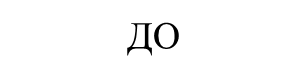 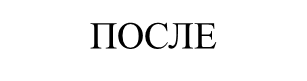 6
АЛКОТЕСТЕР С ЗАР УСТР. Д/И 0-5 ПРОМИЛЛЕ, 1500 ЗАПИСЕЙ
Сумма  проекта  567 200 тенге с НДС
Статус –проект завершен
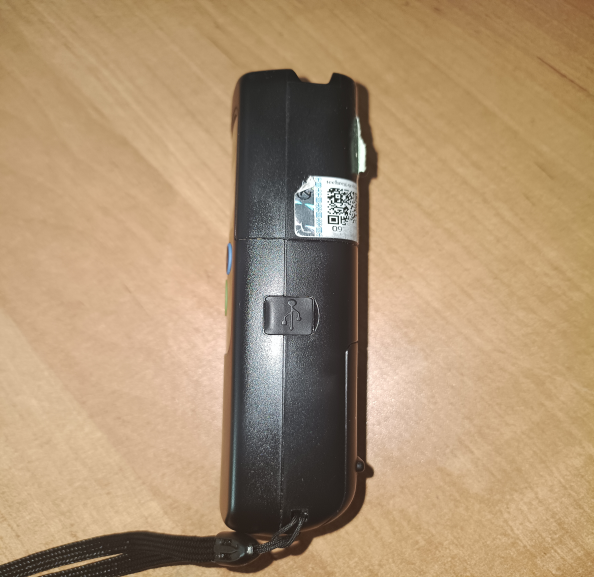 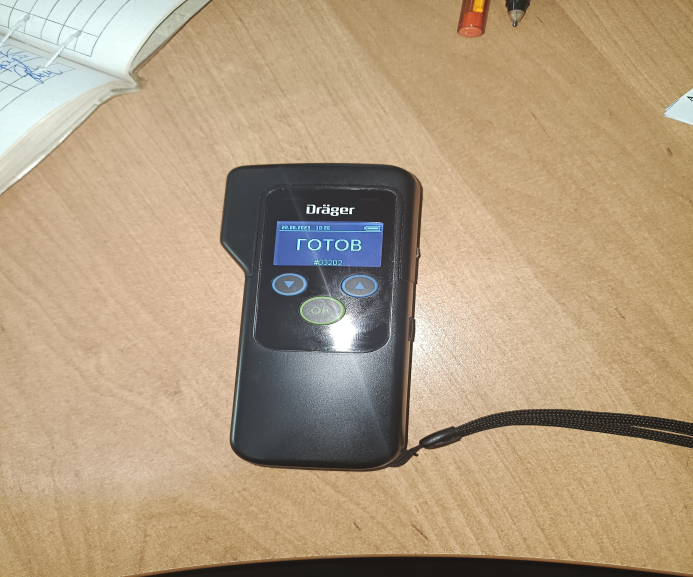 7
Инвестиционная программа  2023  ПЭС
ТЕРМИНАЛ АБОНЕНТСКИЙ GPS МОНИТОРИНГА-28 шт
ДАТЧИК УРОВНЯ ЦИФРОВОЙ TD-BLE-28 шт
Сумма  проекта  4 371 000 тенге с НДС. Статус –проект завершен
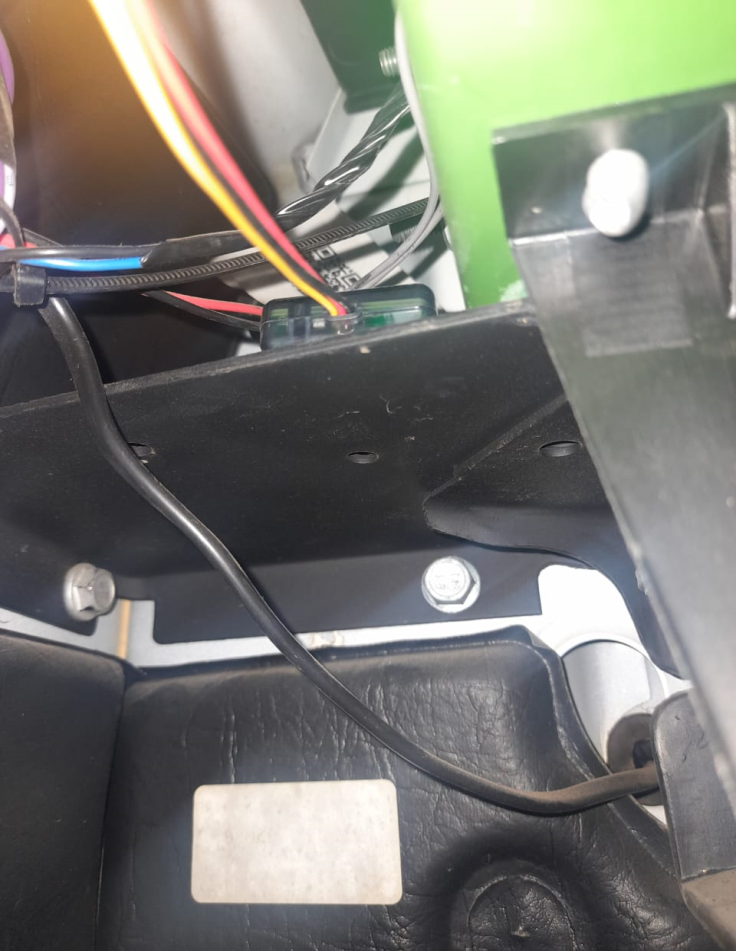 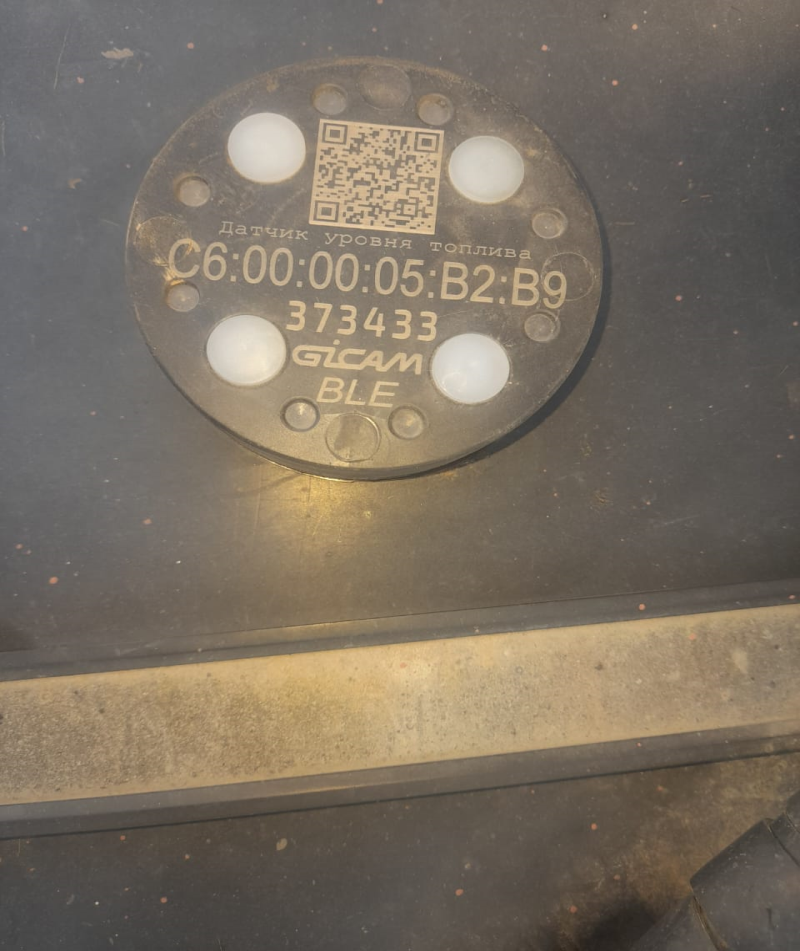 GPS- установлен в кабине водителя под приборной панелью
ДУТ-датчик   уровня  топлива, установленный на топливном баке а/транспорта